Основы оказания первой помощи
Первая помощь представляет собой комплекс срочных мероприятий, проводимых при несчастных случаях и внезапных заболеваниях, направленных на прекращение действия повреждающего фактора, на устранение явлений, угрожающих жизни, на облегчение страданий и подготовку пострадавшего к отправке в лечебное учреждение.
Первая помощь - это простейшие медицинские действия, выполняемые непосредственно на месте происшествия в кратчайшие сроки после травмы. Она оказывается, как правило, не медиками, а работниками, находящимися в момент происшествия непосредственно на месте происшествия или вблизи от него.
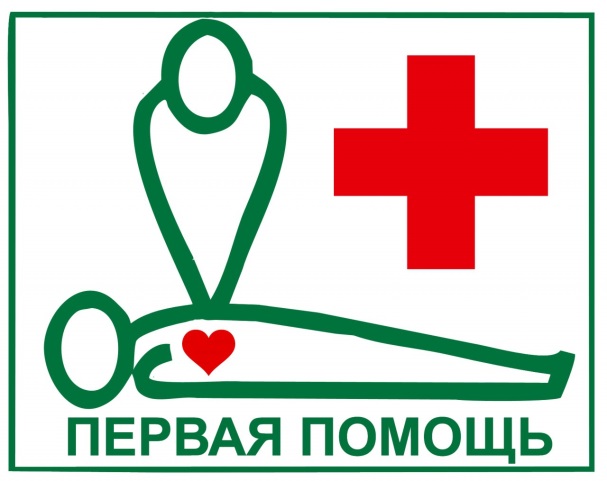 Основные признаки нарушения жизненно важных функций организма человека
Основными признаками нарушения жизненно важных функций организма человека являются:
●Потеря сознания     ●Отсутствие пульса      ●Отсутствие дыхания

Показания к реанимации:










ЗАПОМНИТЕ!
Отсутствие пульса на сонной артерии – основной признак остановки кровообращения.
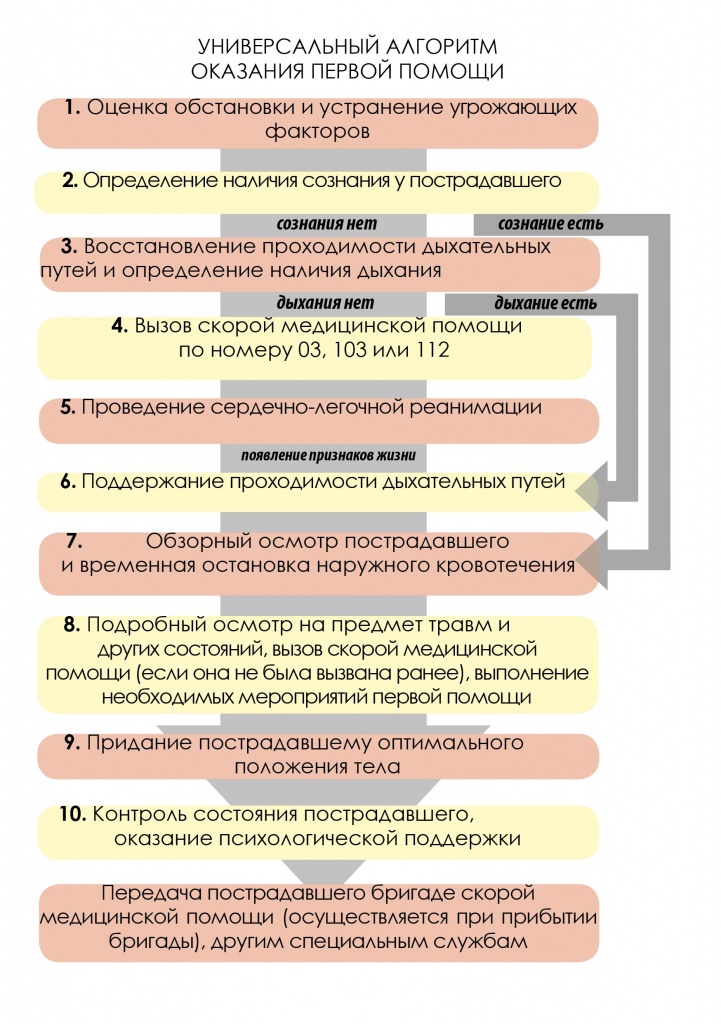 Непрямой массаж сердца
Непрямой массаж сердца обеспечивает искусственные сокращения мышцы сердца, восстановление кровообращения.

При проведении непрямого массажа сердца необходимо строго соблюдать следующие правила:

1. Надавливать на грудину в строго определенном месте: на 2-3 см выше мечевидного отростка.
Массажные толчки выполняют скрещенными ладонями. Основание одной из них располагают на нижней половине грудины (отступив на два пальца выше мечевидного отростка), пальцы отогнуты вверх.
Другую ладонь кладут поверх и делают быстрые надавливания – толчки.
Непрямой массаж сердца
2. Ладонь следует расположить по средней линии грудины, так чтобы большой палец был направлен либо на подбородок, либо на живот пострадавшего.
3. Давить на грудину только прямыми руками.
4.При проведении сердечной реанимации необходимо смещать грудину вовнутрь на 3-4 см по направлению к позвоночнику.
Нельзя прекращать непрямой массаж сердца при таких признаках его эффективности, как сужение зрачков и порозовении кожи лица, но при отсутствии пульса на сонной артерии.

ЗАПОМНИТЕ!
Проводить непрямой массаж сердца даже при отсутствии признаков его эффективности следует не менее 20- 30 минут.
Искусственная вентиляция легких
Искусственная вентиляция легких  (ИВЛ) проводится при отсутствии пульса и дыхания.
Существуют различные способы ИВЛ. Наиболее эффективным при оказании первой помощи неспециалистом считается искусственное дыхание «рот в рот» и «рот в нос».
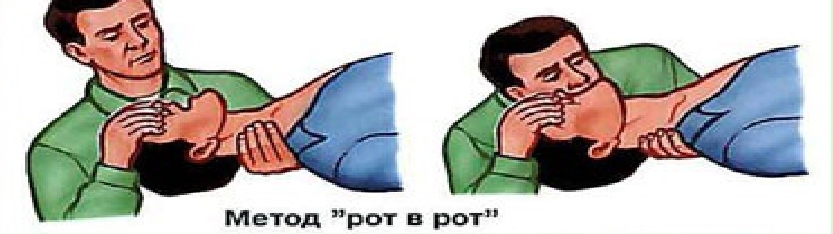 Искусственная вентиляция легких
Важно! При проведении наружного массажа сердца всегда необходимо проводить искусственную вентиляцию легких.

Повторяйте циклы по 2 вдувания и 30 нажатий. Контролируйте пульс на сонной артерии после каждых 5 циклов. 
Если пульс восстановился, контролируйте дыхание. Следите за тем, чтобы грудная клетка пострадавшего поднималась и опускалась.
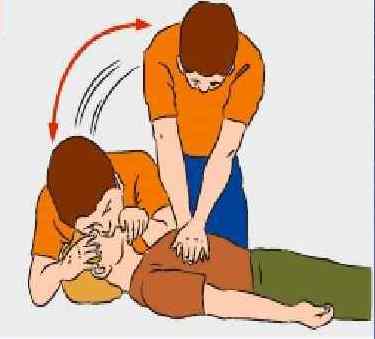 кровотечения
Различают кровотечения наружные и внутренние.
Наружные кровотечения могут быть: артериальными, капиллярными, венозными и смешанными.
Внутреннее кровотечение
Возникает при травмах голову, груди, животе, язвенной болезни желудка, кишечника. 
Симптомы: головокружение, одышка, быстрая утомляемость, шум в ушах, жажда, потемнение в глазах. Возможна потеря сознания. При травмах живота (разрывах желудка, кишечника, пищевода) и язвенной болезни – резкин боли, рвота с кровью, черный стул. При травмах груди – боль при дыхании, одышка, кашель. 
Пострадавшему необходим полный покой.
Наружные кровотечения
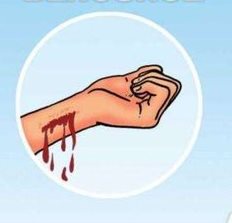 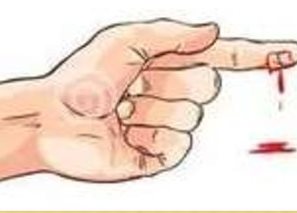 Техника наложения кровоостанавливающего жгута Эсмарха.
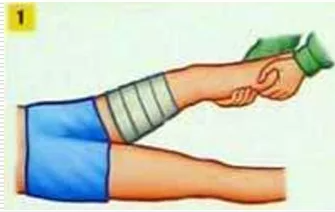 конечность обнажите, приподнимите кверху, наложите на неё повязку из бинта или мягкую прокладку из чистой ткани (без комков, бугров, неровностей)
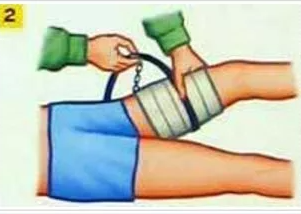 Жгут подведите под конечность, умеренно растяните и зафиксируйте дин ход на повязке. Начальный отрезок жгута остается свободный.
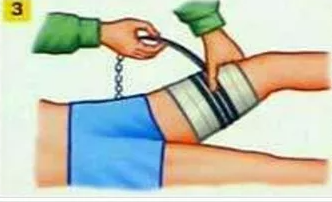 Сделайте еще 2-3 хода, причем каждый последующий накладывайте рядом с предыдущим – вплотную, но не поверх.
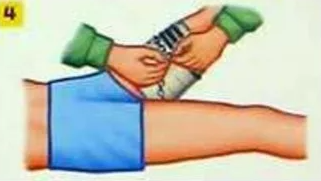 Жгут накладывают до остановки кровотечения, постоянно контролируя пульс. Последние 1-2 хода делают поверх предыдущих. Конец ленточного жгута свяжите с начальным отрезком. Цепочку жгута Эсмарха застегните на крючок.
Остановка кровотечения закруткой
Закрутка с помощью палочки:
Перетянуть конечность можно закруткой, сделанной из не растягивающегося материала: галстука, пояса, скрученного платка, верёвки.
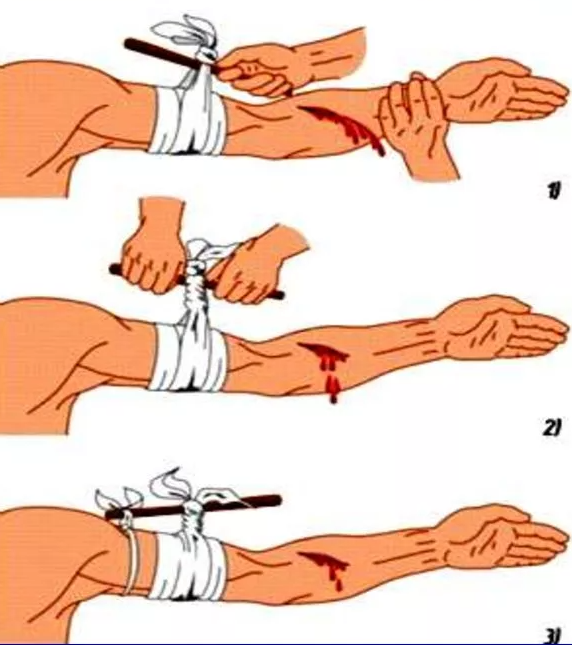 Завязывание узла
Закручивание с помощью палочки
Закрепление палочкой
Переломы конечностей
Перелом — нарушение целостности кости. Перелом сопровождается сильной болью, иногда — обмороком или шоком, кровотечением.   Переломы бывают Открытыми и Закрытыми.









Первой помощью как при открытом , так и при закрытом переломе  является иммобилизация (создание покоя) поврежденной конечности. Для иммобилизации используются готовые шины, а так же палки, доски, линейка, куски фанеры и т.д.
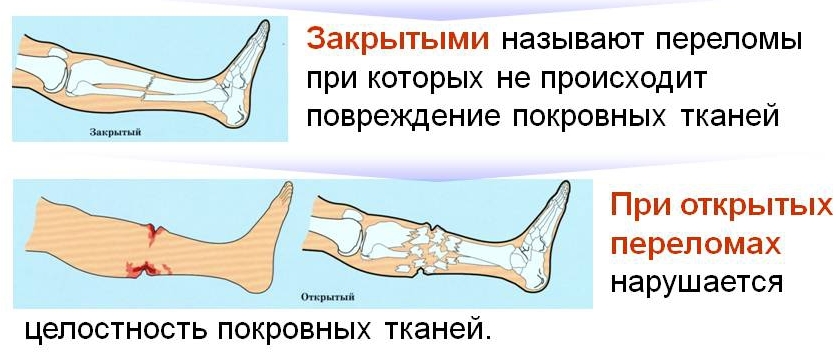 Первая помощь при переломах:
Первая помощь при ушибах
Признаки: припухлость, боль при прикосновении к месту ушиба
Первая помощь: 
К месту ушиба приложить холод
Наложить тугую повязку
Не следует смазывать ушибленное место настойкой йода, растирать и накладывать согревающий компресс, так как эти лишь усиливает боль.
Доставить в медицинское 
учреждение.
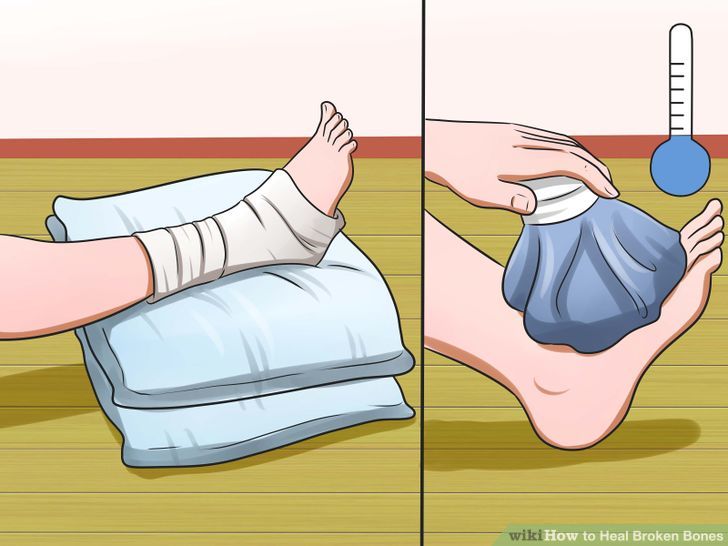 Первая помощь при ранении
Рубленая
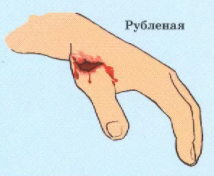 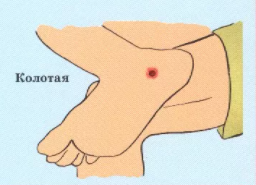 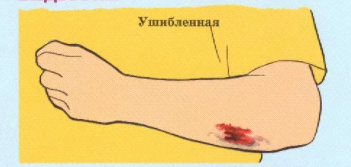 Колотая
Резаная
Ушибленная
Первая помощь при ранении
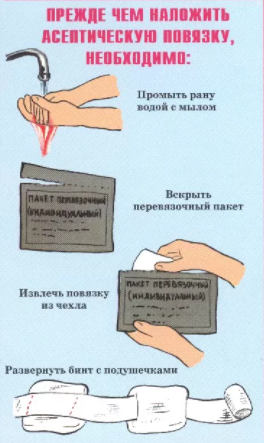 Первая помощь:
Для оказания первой помощи при ранении
необходимо вскрыть имеющийся в аптечке 
индивидуальный пакет, наложить повязку.

Остановить кровотечение
Защитить рану от загрязнения и 
проникновения в неё микробов. 
Обработка раны.
Наложение стерильной повязки
Обездвиживание тела
Обезболивание
Первая помощь при ранении
Первая помощь при термических и электрических ожогах
Ожоги делятся на 4 степени в зависимости от площади и глубины поражения тела человека огнем, горячей водой, паром, расплавленным металлом, электрическим током, химическим действием кислот и щелочей:
Первая степень ожога характеризуется покраснением, отечностью, болезненными ощущениями;
Вторая – появлением пузырей, наполненных жидкостью желтоватого цвета;
Третья – наступлением неполного омертвления кожи;
Четвертая (самая тяжелая) – наличием коричневого или черного струпа различной толщины, омертвлением кожи.
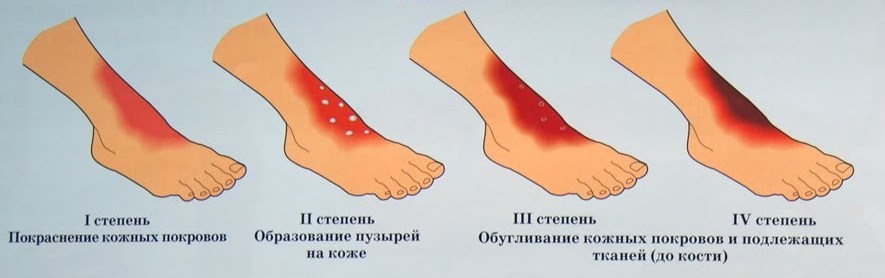 Первая помощь при термических и электрических ожогах
Первая помощь при ожогах направлена на защиту пораженных участков от инфекции, микробов и на борьбу с шоком.
Что необходимо сделать в первые минуты?
Обработать ожог в зависимости от целостности ожоговых пузырей.
Приложить холод.
Обезболить.
Предложить обильное питье.
Обеспечить пострадавшему полный покой.
Правила обработки термических ожогов.
Первая помощь при термических и электрических ожогах
На небольшие ожоги 2-4 степени накладывают стерильную повязку, а при тяжелых обширный ожогах необходимо воспользоваться простыней, которой одним щадящим движением быстро накрыть поврежденный участок и так же быстро снять в больнице.
Своевременное применения холода позволяет не только избежать образования пузырей и уменьшить боль, но и в большинстве случаев избежать развития ожогового шока.  Достаточно обложить обожженную поверхность пузырями со льдом или целлофановыми пакетами, наполненными снегом или холодной водой, чтобы значительно уменьшить плазмопотерю.

НЕДОПУСТИМО!
Даже пытаться удалять остатки одежды и грязь.
Смазывать ожоговую поверхность жиром, посыпать крахмалом или мукой.
Обрабатывать спиртом, йодом место ожога.
Вскрывать пузыри.
Бинтовать обожженную поверхность.
Химические ожоги
При химических ожогах глубина повреждения тканей зависит от длительности воздействия химического вещества. Поэтому важно как можно скорее уменьшить концентрацию химического вещества и время его воздействия. Для этого пораженной место сразу же промывают большим количеством проточной воды в течении 15-20 минут.

Если кислота или щелочь попала на кожу через одежду, то сначала надо смыть ее водой с одежды, а потом осторожно разрезать и снять с пострадавшего одежду, после чего промыть кожу.

При попадании на тело человека серной кислоты или щелочи в твердом виде  необходимо удалить ее сухой ватой или кусочком ткани, а затем пораженное место тщательно промыть водой.

Щелочные ожоги обрабатывают 1-2 %-ным раствором кислоты (борной, лимонной),  а кислотные – мыльным или содовым раствором.
Химические ожоги глаз (век), пищевода
Для оказания помощи необходимо осторожно раздвинуть веки пальцами и промыть глаз струей воды так, чтобы она стекала от носа кнаружи.








При химическом ожоге пищевода немедленно вызовите врача, при рвоте дайте выпить не более 2-3 стаканов чистой воды, пить полезно молоко, яичные белки, растворенный крахмал.
Недопустимо!
Применять нейтрализующую жидкость при попадании в глаза едких химических веществ (кислота-щелочь).
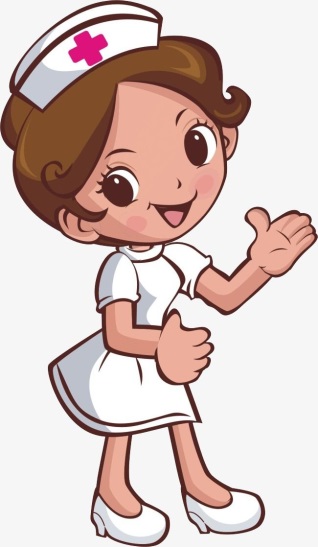 Первая помощь при обморожении и переохлаждении
Повреждение тканей в результате низкой температуры называется обморожением.
Симптомы переохлаждения характеризуются 3 степенями переохлаждения, каждая из которых имеет свои признаки.
1 степень – отечность, потеря чувствительности.
2 степень – образование пузырей
3 степень – омертвление отмороженных участков кожи.

Нельзя!
Смазывать обмороженные 
Участки тела жиром и мазями.
Растирать обмороженную кожу.
Помещать обмороженные
конечности в теплую воду или
обкладывать грелками.
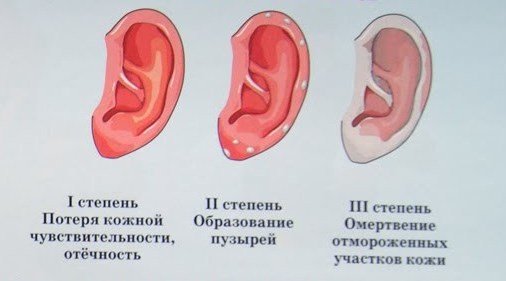 Первая помощь при обморожении и переохлаждении
Первая помощь заключается в немедленном согревании пострадавшего, для чего надо как можно быстрее доставить его в теплое помещение. Снять с обмороженных конечностей одежду и обувь. Немедленно укрыть поврежденные конечности от внешнего тепла теплоизолирующей повязкой с большим количеством ваты или одеялами и теплой одежды. Дать обильное теплое питье.

При значительных обморожениях необходима госпитализация.

При переохлаждении (появлении озноба и мышечной дрожи) необходимо дополнительно укрыть пострадавшего, предложить теплое сладкое питье или пищу с большим содержанием сахара. Доставить в течении 1 часа в теплое помещение. Поместить в ванну с температурой воды 35-40 0 С или обложить большим количеством теплых грелок. После ванны обязательно укрыть теплым одеялом или надеть теплую сухую одежду. Продолжать давать теплое питье до прибытия врачей.
Первая помощь при попадании инородных тел под кожу или в глаза
При попадании инородного тела под кожу (или под ноготь) удалять его можно лишь в том случае, если есть уверенность, что это можно сделать легко и полностью. При малейшем затруднении следует обратиться к врачу. После удаления инородного тела необходимо смазать место ранения настойкой йода и наложить повязку.
Инородные тела, попавшие в глаз, лучше всего удалять промыванием (при отсутствии проникающего ранения!):
Струей воды из стакана;
С ватки или марли;
С помощью питьевого фонтанчика, направляя струю от наружного угла глаза ( от виска) к внутреннему (к носу).
После удаления инородного 
тела наложите на глаз 
стерильную 
салфетку, повязку. 
Тереть глаз не следует!
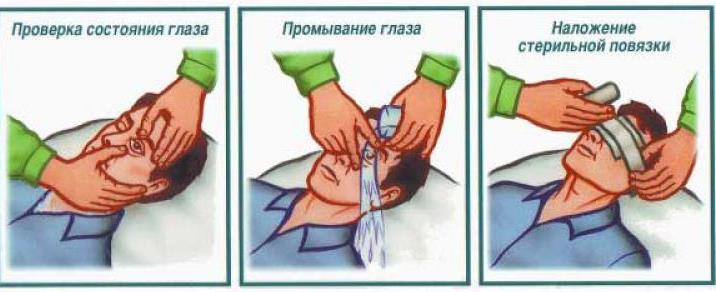 Первая помощь при обмороке
Симптомы предобморочного состояния:
  ▪Головокружение      ▪Недостаток воздуха
  ▪Тошнота                     ▪Потемнения в глазах
  ▪Стеснения в груди
Для оказания помощи уложите пострадавшего так, чтобы голова находилась немного ниже туловища, поскольку при обмороке ограничен приток крови к мозгу. Расстегните на пострадавшем воротник, брючный ремень. Лицо и грудь обрызгайте водой, дайте нюхать нашатырный спирт.
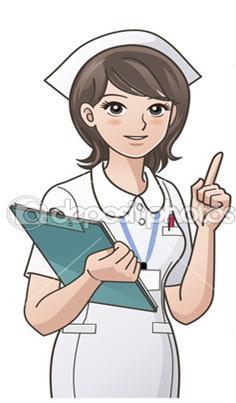 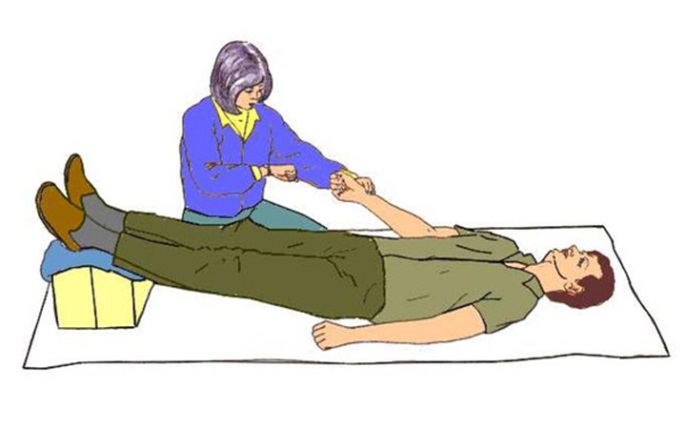 Первая помощь при тепловом и солнечном ударах.
При тепловом ударе происходит прилив крови к мозгу. Пострадавший чувствует слабость, разбитость, головную боль, тошноту. Температура тела повышается до 40-41 0 С. Возможна потеря сознания, судороги, бред, возбуждение.
Помощь при тепловом и солнечном ударах:
Вынести пострадавшего из жаркого помещения в прохладное место или удалите с солнцепека в тень.
Обеспечьте приток свежего воздуха.
Уложите так, чтобы голова была выше туловища.
Снимите с него верхнюю, расстегните одежду, расслабьте галстук, бюстгальтер.
Давайте нюхать нашатырный спирт.
Оберните простыней и обливайте холодной водой. На голову можно положить холод.
Поите пострадавшего холодным чаем или подсоленной водой.
Когда температура пострадавшего снизится до 37 0 С, обливания прекращают и оборачивают его сухой простыней.

При остановке дыхания следует сразу же начать делать искусственное дыхание.
Поражение электрическим током
Электротравма - это травма, полученная вследствие поражения человека электрическим током или молнией. Опасными для человека и приводящими к электротравме считаются сила тока превышающая 0,15Ампер, а также переменное и постоянное напряжение больше 36 Вольт.

Освобождать человека от действия тока необходимо как можно быстрее, но при этом надо соблюдать меры предосторожности. 
Если пострадавший находится на высоте, должны приниматься меры по предупреждению его падения. Нельзя тратить время на оказание помощи на высоте.

Категорически запрещается:
Убирать провода от пострадавшего без помощи заизолированных инструментов, при этом необходимо пользоваться резиновыми перчатками.
Прикасаться к пострадавшему, если не отключен источник тока.
Поражение электрическим током
Первая помощь:
Нужно обеспечить свою безопасность. Надеть сухие перчатки (резиновые, шерстяные, кожаные и т.п.), резиновые сапоги. По возможности отключить источник тока. 
При подходе к пострадавшему по земле иди мелкими, не более 10 см, шагами. Сбросить с пострадавшего провод сухим токонепроводящим предметом (палка, пластик). 
Оттащить пострадавшего за одежду не менее чем на 10 метров от места касания проводом земли или от оборудования, находящегося под напряжением. Вызвать (самостоятельно или с помощью окружающих) «скорую помощь». 
Определить наличие пульса на сонной артерии, реакции зрачков на свет, самостоятельного дыхания. 
При отсутствии признаков жизни провести сердечно-легочную реанимацию. При восстановлении самостоятельного дыхания и сердцебиения придать пострадавшему устойчивое боковое положение. Если пострадавший пришел в сознание, укрыть и согреть его.
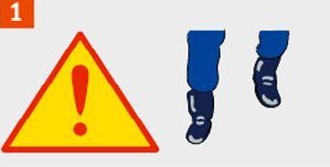 Следить за его состоянием до прибытия медицинского персонала, может наступить повторная остановка сердца.
Если  отсутствие пульса на сонной артерии подтвердилось -  начать непрямой массаж сердца.
УТОПЛЕНИЕ
Утопление
Укусы насекомых
отравление
Отравление - это расстройство жизнедеятельности организма, возникшее из-за попадания в него яда или токсина. В зависимости от вида токсина различают отравления:
●угарным газом; ●ядохимикатами; ●алкоголем; ●лекарствами; ●пищей и другие.
Пищевое отравление
Первая помощь:
Дать пострадавшему выпить 3-4 стакана кипяченой 
воды комнатной температуры.
Вызвать рвоту , надавив пальцем на корень языка . 
Повторить процедуру несколько раз.
Растолочь 20 таблеток активированного угля, 
размешать в стакане питьевой воды 
комнатной температуры и дать выпить.
Воздержаться от приёма пищи.
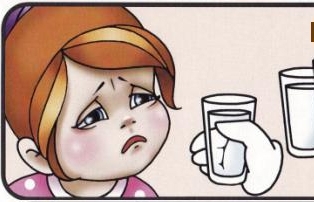 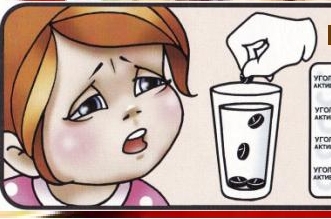 Отравление ядовитыми газами (угарным, ацетиленом, природным газом, парами бензина и др.)
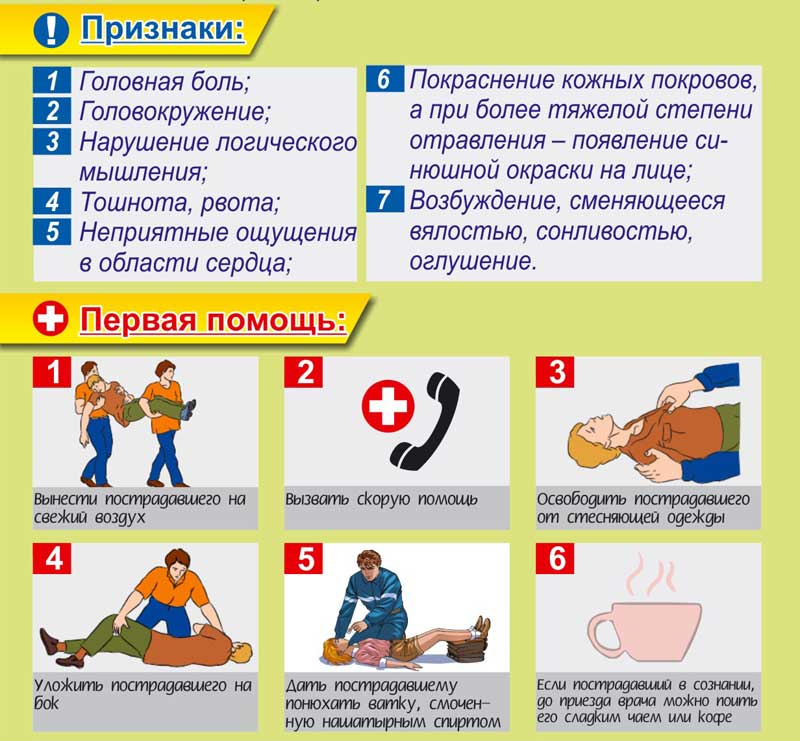 ПОКАЗАНИЯ К ПРОВЕДЕНИЮ ОСНОВНЫХ МАНИПУЛЯЦИЙ
ПОКАЗАНИЯ К ПРОВЕДЕНИЮ ОСНОВНЫХ МАНИПУЛЯЦИЙ
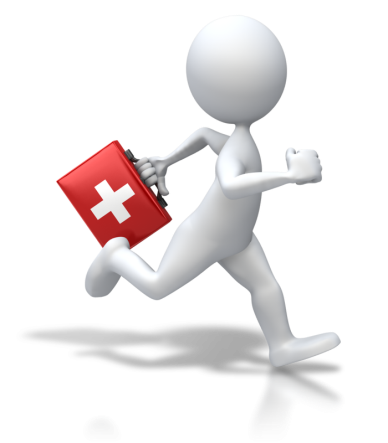 ПОКАЗАНИЯ К ПРОВЕДЕНИЮ ОСНОВНЫХ МАНИПУЛЯЦИЙ
ПРИЗНАКИ ОПАСНЫХ ПОВРЕЖДЕНИЙ И СОСТОЯНИЙ
ПРИЗНАКИ ОПАСНЫХ ПОВРЕЖДЕНИЙ И СОСТОЯНИЙ
ПРИЗНАКИ ОПАСНЫХ ПОВРЕЖДЕНИЙ И СОСТОЯНИЙ
АПТЕЧКА ДЛЯ ОКАЗАНИЯ ПЕРВОЙ ПОМОЩИ
В случае получения травмы (даже самой незначительной), 
ушиба, ожога, отравления, ухудшения самочувствия или 
необходимости оказания помощи другим лицам, немедленно 
сообщить об этом своему непосредственному или 
вышестоящему руководителю, 
определить необходимость вызова скорой помощи.


Приказом  Минздрава России от 15.12.2020 № 1331н 
"Об утверждении требований к комплектации 
медицинскими изделиями аптечки для оказания 
первой помощи работникам" 
(Зарегистрировано в Минюсте России 10.03.2021 
№ 62703) определена комплектация аптечек 
первой помощи.
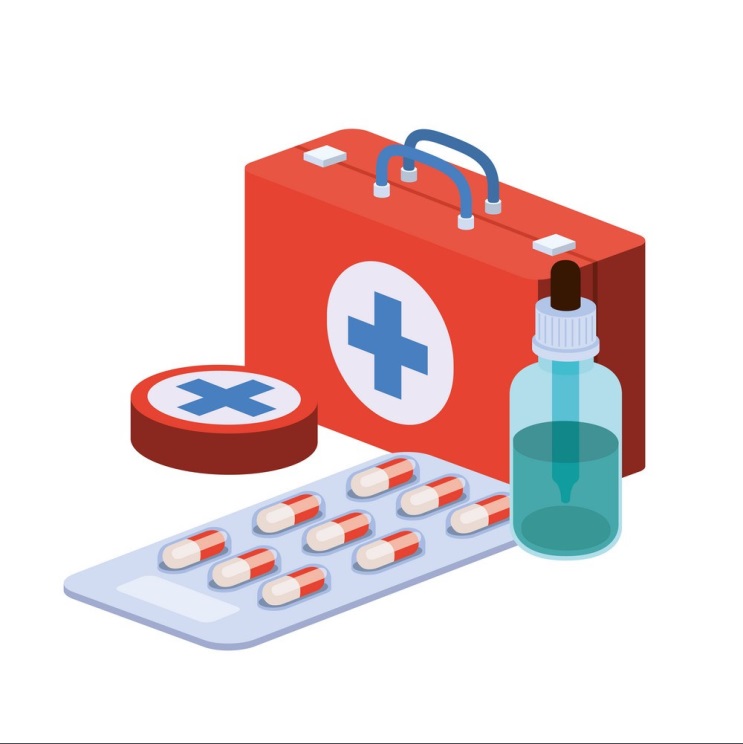